Hymns for Worship at Woodmont
73s- High Above the Seraphim
Opening Prayer
129s- Be Still
165- Thus Remember Me
Lord’s Supper
496- We Have an Anchor
Sermon- Our Blessed Hope
317- All Things are Ready
31s- Let the Whole Creation Cry- Closing Prayer
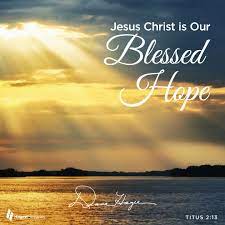 Our Blessed Hope in Christ…
…sustains our souls 
(Hebrews 6:13-20; Romans 15:4)

…encourages us to be bold in our speech 
(2 Corinthians 3:4-12)

…helps us endure trials & defend the truth 
(1 Peter 3:14-18)
Our Blessed Hope in Christ…
…aids us to become holy & useful in His service 
(1 Peter 1:13-17; 2 Timothy 2:19-21)

…gives us strength to fight the good fight 
(1 Timothy 6:11-14)
Our Blessed Hope in Christ…
…enables us to face death with confidence 
(Romans 8:24-25, 35-39; 2 Timothy 4:6-8)

…assures us of eternal life 
(Titus 1:1-3; 1 Pet. 1:3-5)